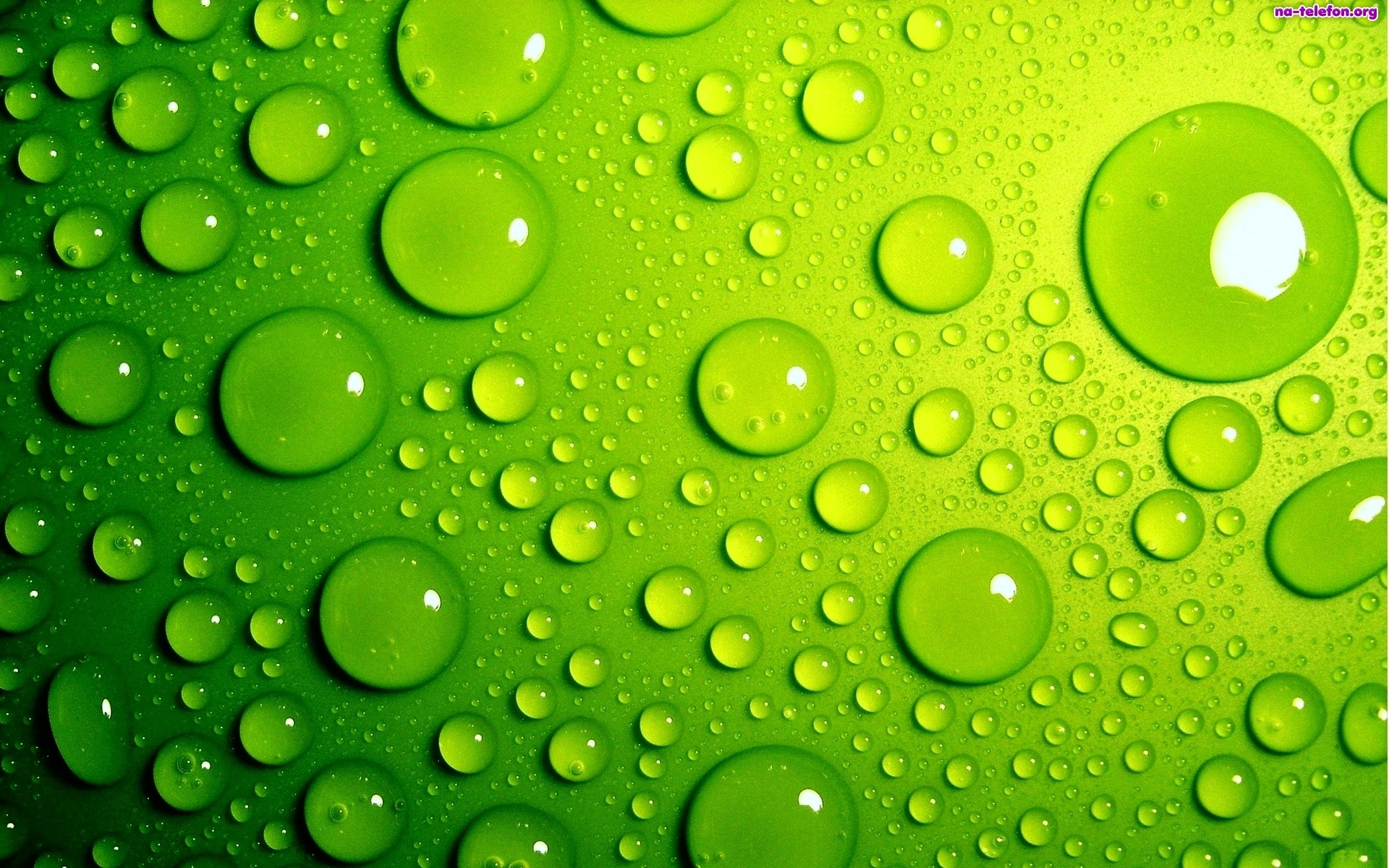 ERASMUS+ 2014-2016
TASK 1 - Maths around us 
Zad. 1. - Matematyka wokół nas 

Made by Bartosz Skrzyniarz & Kamil Rybusiński
Opracowanie: Bartosz Skrzyniarz & Kamil Rybusiński
Zegar ścienny - koło

Wall clock - circle
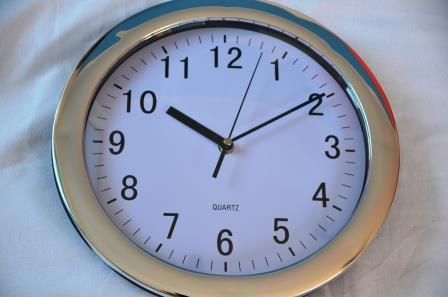 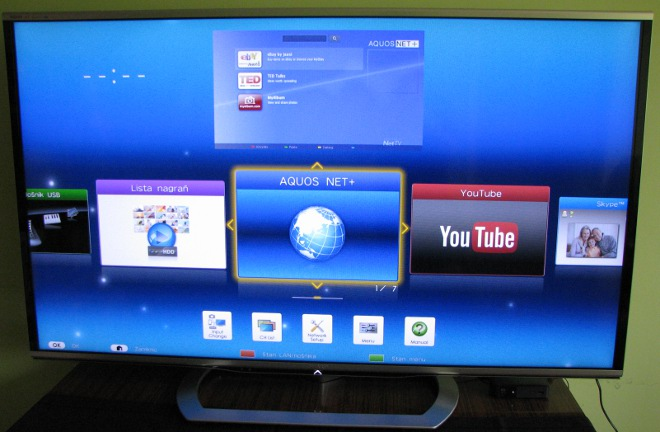 Telewizor - prostokąt

TV - rectangle
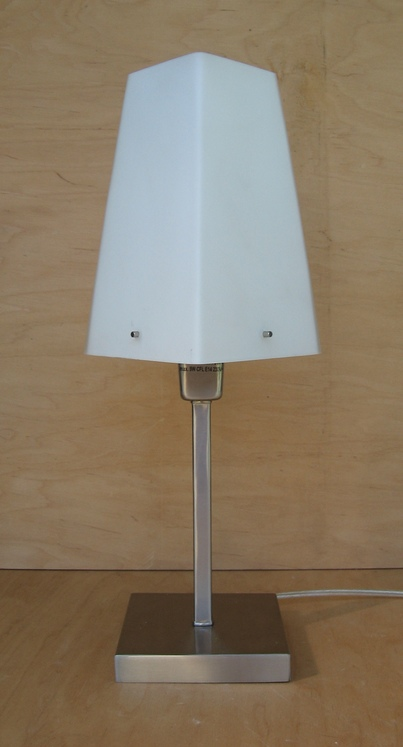 Lampka nocna – trapez

Night lamp – trapezium
Znak drogowy „STOP”     - ośmiokąt

        Road sign „STOP”      - octagon
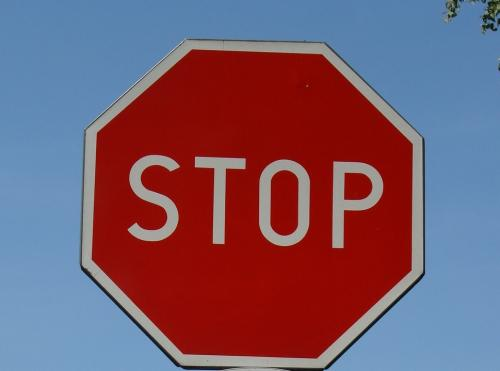 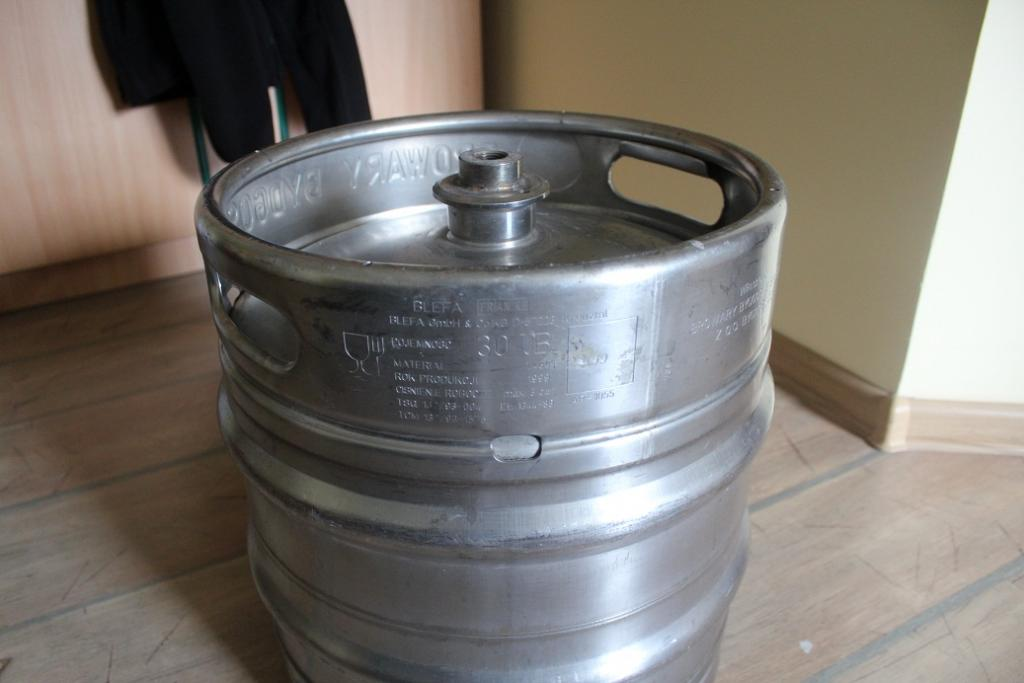 Beczka - walec

Keg – cylinder
Półmisek - elipsa


Dish - elipse
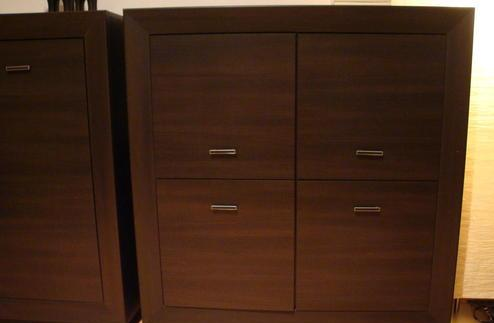 Szafka - kwadrat

Cupboard – square
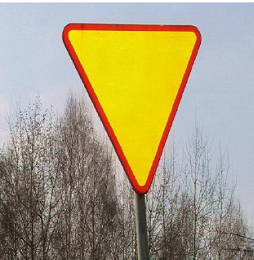 Znak drogowy „USTĄP PIERWSZEŃSTWA” - trójkąt

  Road sign „GIVE WAY” - triangle